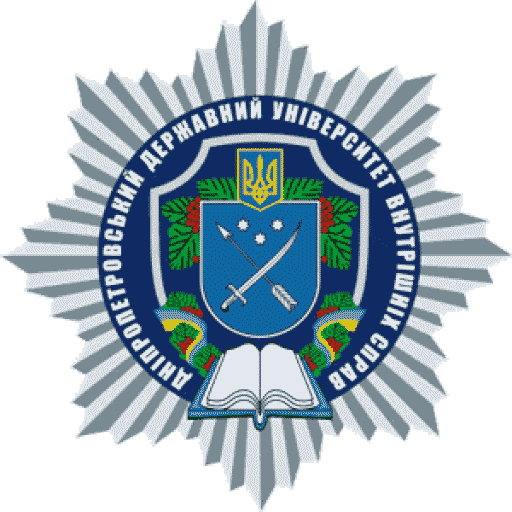 ДНІПРОПЕТРОВСЬКИЙ ДЕРЖАВНИЙ УНІВЕРСИТЕТ ВНУТРІШНІХ СПРАВ
Кафедра аналітичної економіки та менеджменту
ОПЕРАЦІЙНИЙ МЕНЕДЖМЕНТ
дисципліна за вибором
Спеціальність		 073 Менеджмент
Освітня програма          «Фінансово-економічна безпека та                         				ризик-менеджмент»
м. Дніпро – 2021 р.
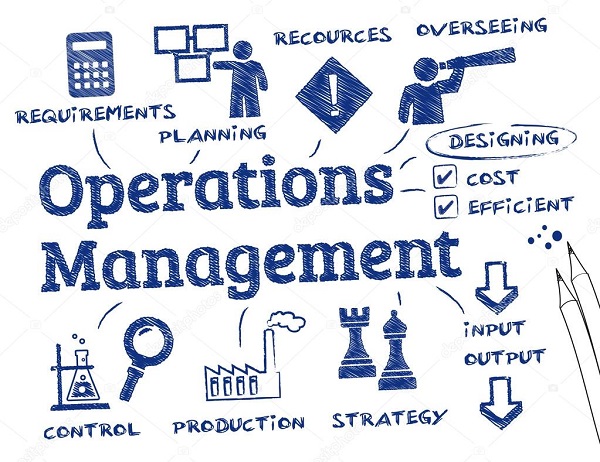 Мета вивчення дисципліни -
формування комплексу знань щодо базових принципів, основних категорій, сучасних концепцій, теоретичних положень і практичних методів управління основною діяльністю підприємств та вмінь розроблення операційної стратегії, створення і використання галузевих операційних підсистем як основи забезпечення досягнення місії організації.
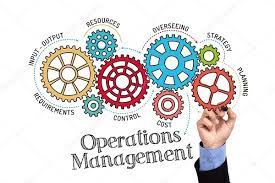 Передумови для вивчення навчальної дисципліни «Операційний менеджмент» : «Економіка i фінанси підприємства», «Менеджмент i адміністрування».
Програма навчальної дисципліни
 
ТЕМА 1. ОПЕРАЦІЙНИЙ МЕНЕДЖМЕНТ ЯК РІЗНОВИД ФУНКЦІОНАЛЬНОГО МЕНЕДЖМЕНТУ.
 
ТЕМА 2. ОПЕРАЦІЙНА СТРАТЕГІЯ ЯК ОСНОВА ПРОЕКТУВАННЯ ОПЕРАЦІЙНОЇ СИСТЕМИ
 
ТЕМА 3. ОПЕРАЦІЙНА СИСТЕМА ОРГАНІЗАЦІЇ: ПОНЯТТЯ, СКЛАД ТА ВИДИ.
 
ТЕМА 4. ОПЕРАЦІЙНА ДІЯЛЬНІСТЬ: РЕСУРСИ, ПРОЦЕСИ ТА РЕЗУЛЬТАТИ
ТЕМА 5. УПРАВЛІННЯ ПРОЦЕСОМ ПРОЕКТУВАННЯ ОПЕРАЦІЙНОЇ СИСТЕМИ 
 
ТЕМА 6. УПРАВЛІННЯ ПОТОЧНИМ ФУНКЦІОНУВАННЯМ ОПЕРАЦІЙНОЇ СИСТЕМИ

ТЕМА 7. УПРАВЛІННЯ ПРОЕКТАМИ
Форма підсумкового контролю успішності навчання p навчальної дисципліни «Операційний менеджмент»: 

7 семестр – залік.